Examples of Email Signatures
Long version
Firstname LASTNAME / Content Producer @AllTheContent
Firstname.lastname@allthecontent.net
Mobile number
http://network.allthecontent.com/portfolio/firstname-lastname/

Short version
Firstname.lastname@allthecontent.net
http://network.allthecontent.com/portfolio/firstname-lastname/
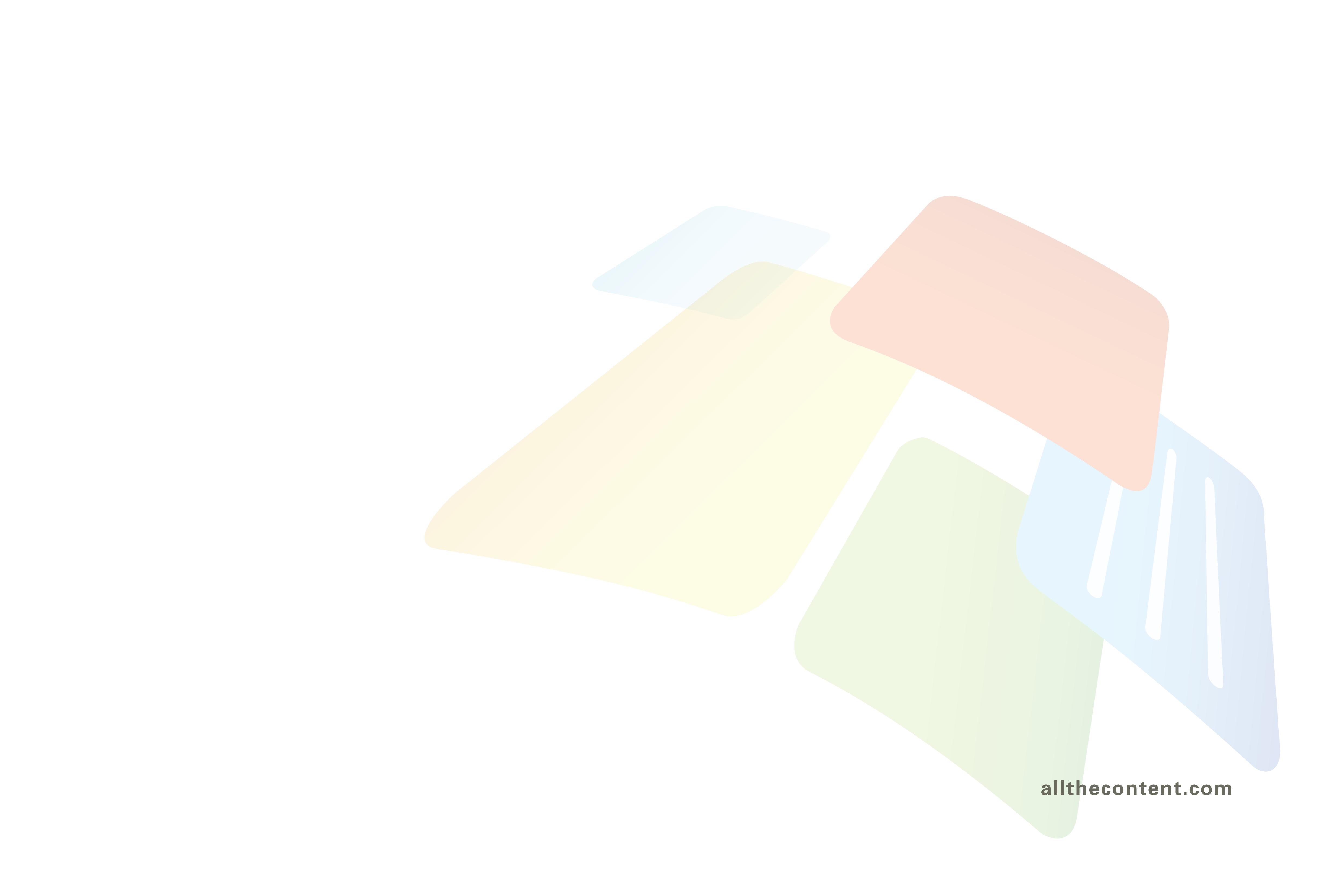